Animals In Our Life
[s], [d], [t], [f], [v], [e], [ei], [a:], [ai].
for, no, five, wet, pet, arm, ham, pale, bed, red, fine, my
TH
5
6
4
7
8
3
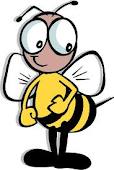 9
2
10
1
the fourth
 the fifth
the sixth
 the seventh
 the eight
 the ninth
 the tenth
 the eleventh
 the twelfth
the first

 the second

 the third
Match the words to the pictures
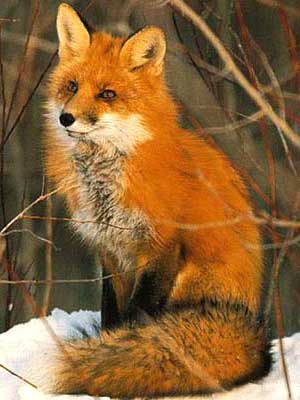 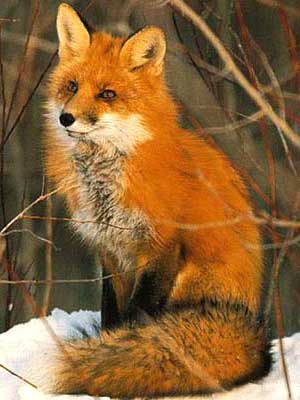 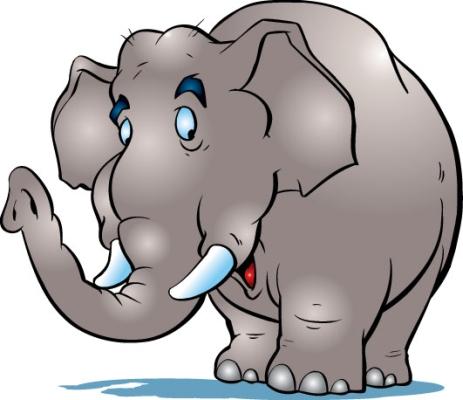 Elephant       
Zebra
Lion
Crocodile 
Snake
Tiger
Fox
Bear
Wolf 
Eagle
Penguin 
Owl
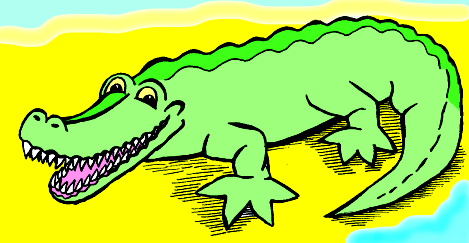 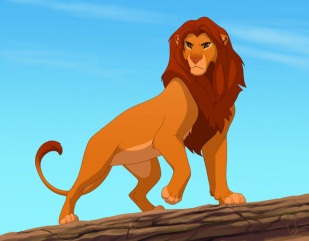 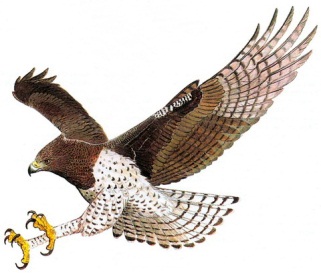 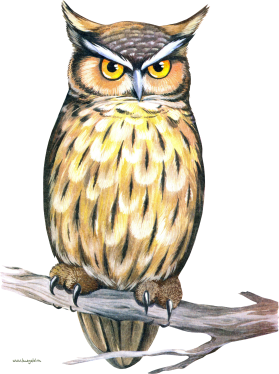 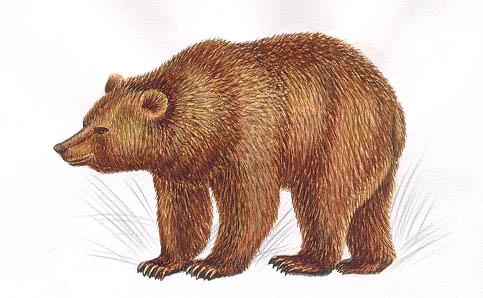 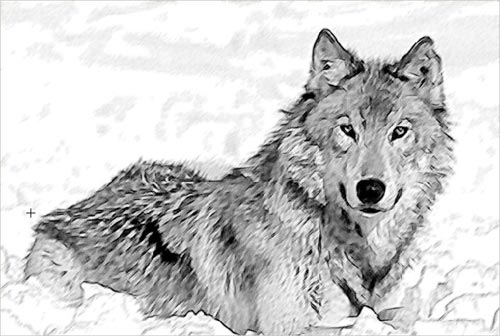 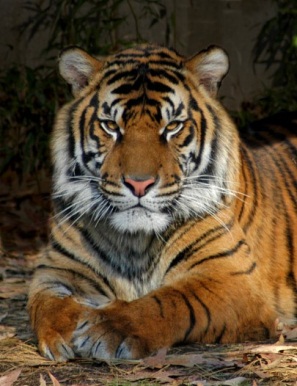 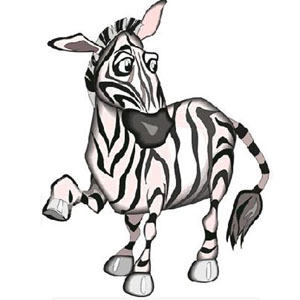 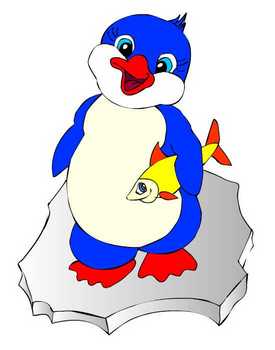 Questions to the text
Has Mike got a pet?
What pet has he got?
Does his pet answer to his (her) name?
What colour is his pet?
What does he teach his pet to do?
What can his pet do?
What does his pet eat and drink?
Our Pets
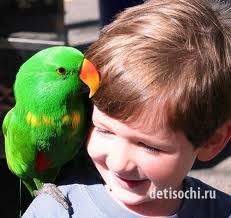 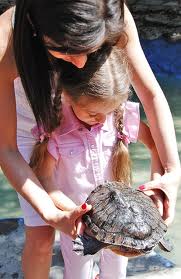 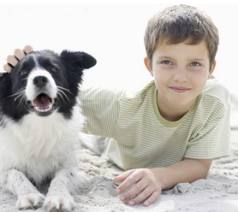 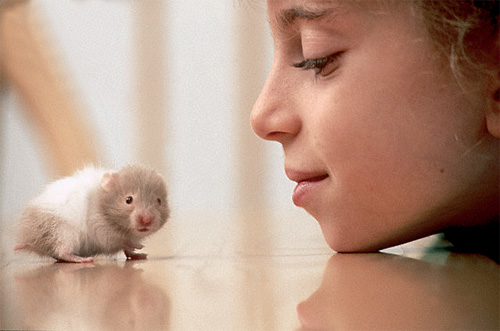 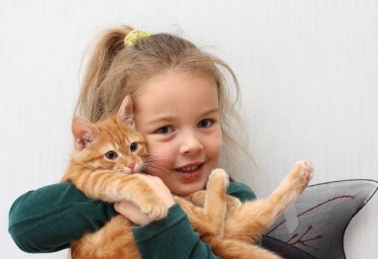 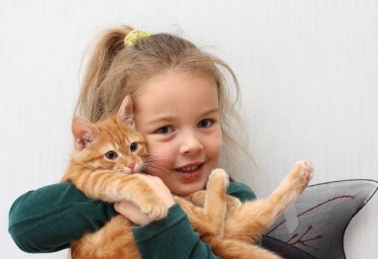 For example:
This is Ben.
 He is seven. 
He has got a pet.
 It is a dog.
 His dog’s name is Rex. 
Rex is black and white.
 Ben likes to play and to walk with his dog.
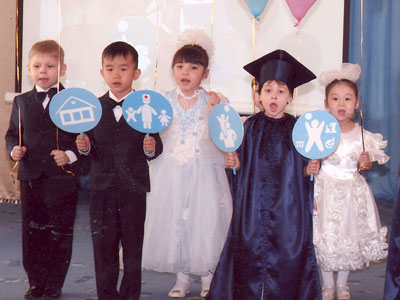 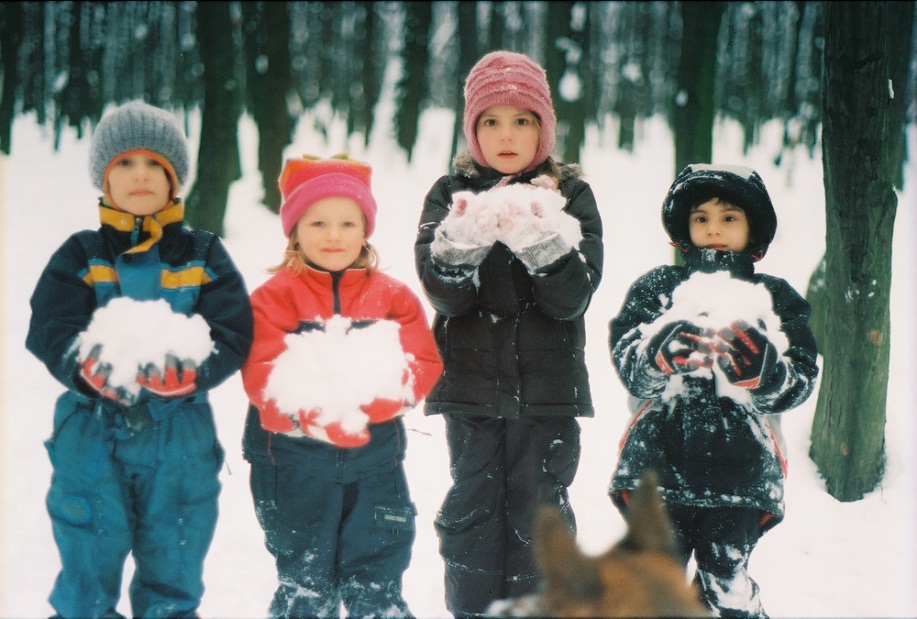 Thank you for attention!